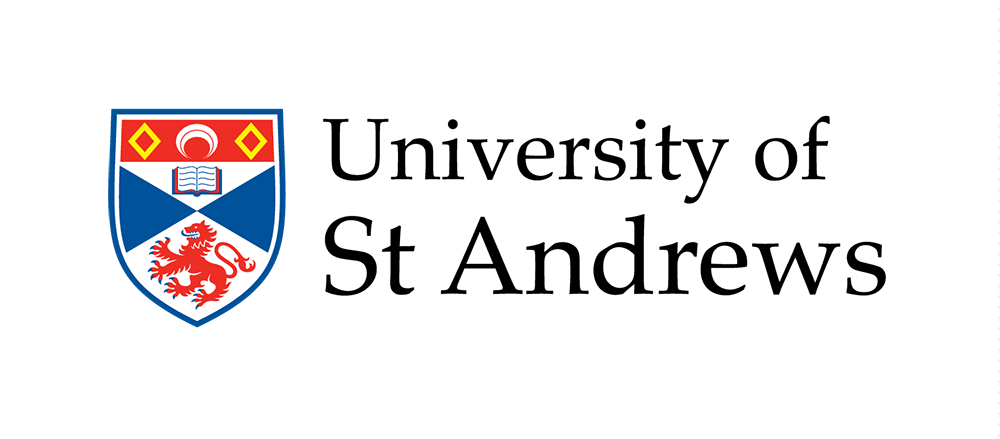 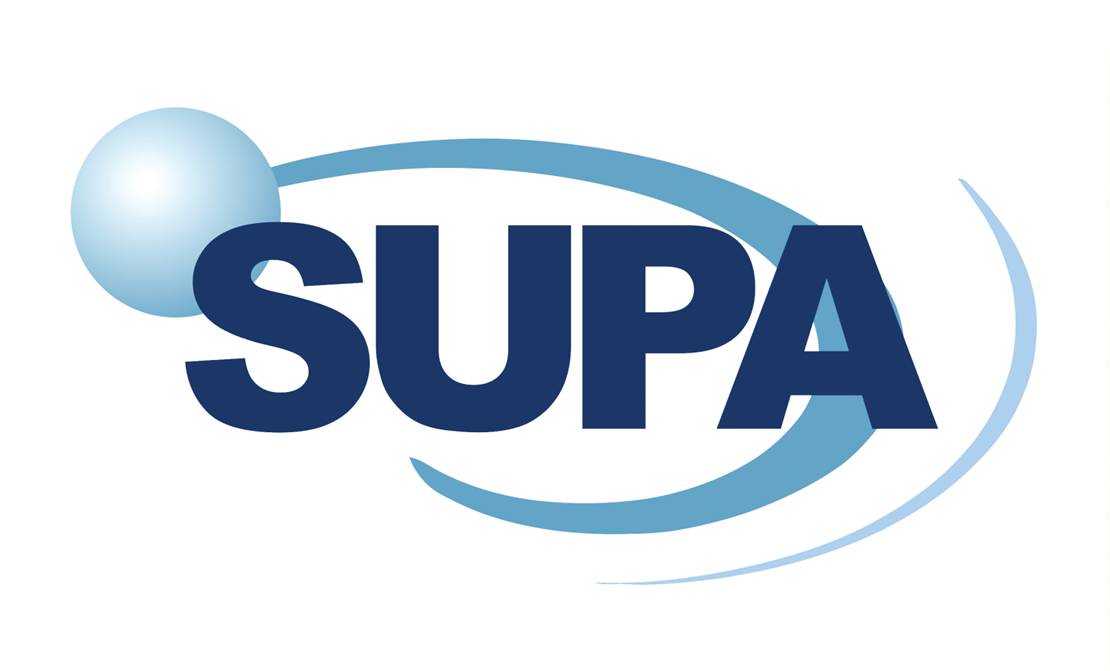 Monoceros OB4: a new association in Gaia DR2 
Paula Stella Teixeira1
3D spatial representation of the new association Mon OB4
Additional Authors: J. Alves2, A. Sicilia-Aguilar3, A. Hacar2, A. Scholz1
Additional Institutions: 1University of St Andrews, 2University of Vienna, 3University of Dundee
Funders: STFC grants ST/R000824/1, ST/S000399/1, ERC grant 851435 

Abstract  
We report on a new association, Monoceros OB4, using Gaia DR2 data. Proper motion, parallax, and photometric analysis reveal Mon OB4 to be 20-30 Myr old, with 1400 to 2500 stars, unbound and expanding, and located 300-400 pc away from the far side of the Mon OB1. Our results unveil a larger and more complex Monoceros star formation region.
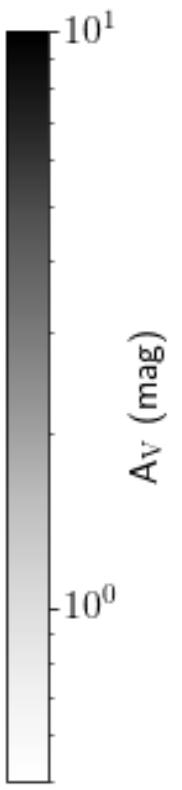 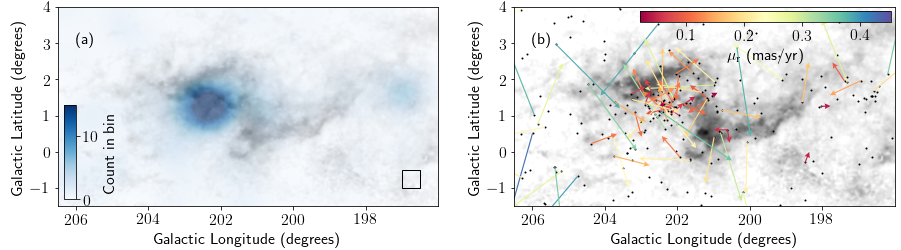 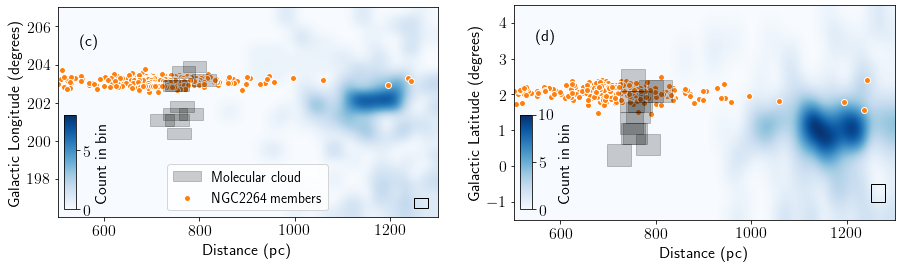 Key Results
central coordinates are (𝑙, 𝑏) = (202.2◦, 1.1◦)
mean proper motion is given by (𝜇∗𝛼,𝜇𝛿) = (-1.52, - 09.6) mas yr−1;
located at a distance of ∼1kpc, placing Mon OB4 behind the molecular clouds associated with Mon OB1 East (NGC 2264) and Mon OB1 West (NGC 2245, NGC 2247, IC 446 and IC 447); 
age is estimated to be between 20 and 30 Myr; 
total mass estimate between 600 and 1200 M⊙, and between 1400 and 2500 sources; 
unbound and appears to be expanding.
Project Description 

Star formation studies have been mostly confined to regions of dense gas in molecular cloud complexes, resulting in an incomplete membership census. This work is part of a larger study of dispersed, off-cloud, young populations, where Gaia astrometric and photometric data is used to identify co-eval, co-moving, and co-distant sources to construct a more complete star formation history of molecular cloud complexes. The Monoceros molecular cloud complex has spawned the Mon OB1 association within the last 5 Myr, here we aim to expand our knowledge on the spatial scale and timescale of star formation in this region.
Refs & links Teixeira et al. 2021, MNRAS, 504, L17-L21                  https://arxiv.org/abs/2103.09617